ШЕБШАЕВИЧ
БОРИС ВАЛЕНТИНОВИЧ
Высокоточное позиционирование объектов
ПРОСТРАНСТВЕННО-ВРЕМЕННАЯ ОСНОВА ЦИФРОВЫХ МОДЕЛЕЙ МИРА
Позиционирование процессов, явлений, событий во времени и пространстве составляет неотъемлемую часть цифровой картины мира;
Координатно-временное обеспечение приоритетных сквозных технологий представляет собой важный аспект цифровой трансформации;
Повышение точности позиционирования во времени и пространстве существенным образом определяет рост эффективности и расширение приложений сквозных технологий цифровой экономики.
«Дайте мне начальные  данные                                     
частиц всего мира, 
и я предскажу вам будущее мира»
 (Пьер-Симон Лаплас)
   1749-1827
2
ГЛАВНЫЕ ТЕНДЕНЦИИ В РАЗВИТИИ ВЫСОКОТОЧНОГО СПУТНИКОВОГО ПОЗИЦИОНИРОВАНИЯ
Совершенствование космического сегмента существующих ГНСС;
Совершенствование методов обработки ГНСС-измерений;
Развитие сетей наземной инфраструктуры ГНСС;
Совершенствование аппаратуры потребителей ГНСС;
Совершенствование координатно-временной основы;
Появление новых областей применения ГНСС.
3
ТЕКУЩЕЕ СОСТОЯНИЕ ОРБИТАЛЬНЫХ ГРУППИРОВОК ГНСС
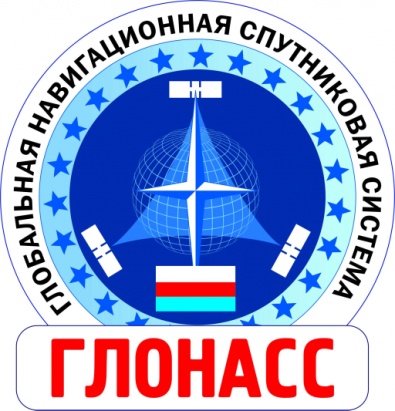 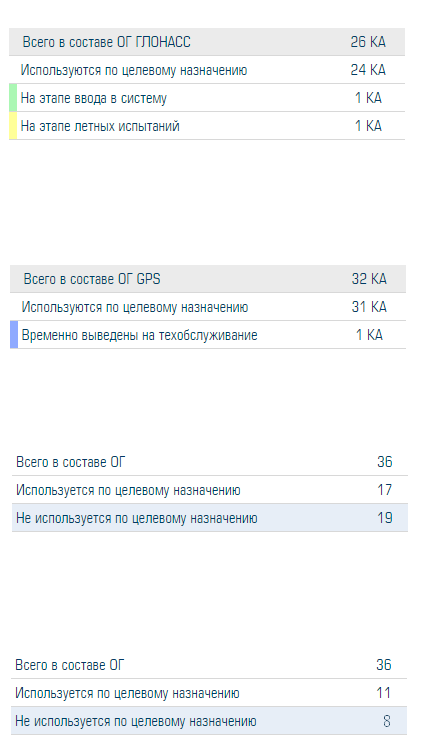 Полностью развернуты
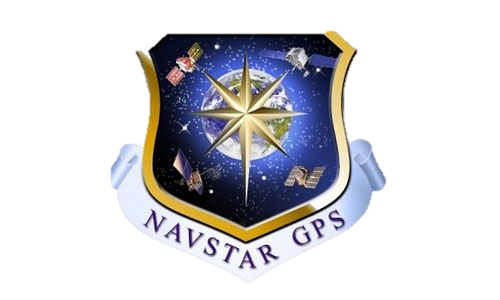 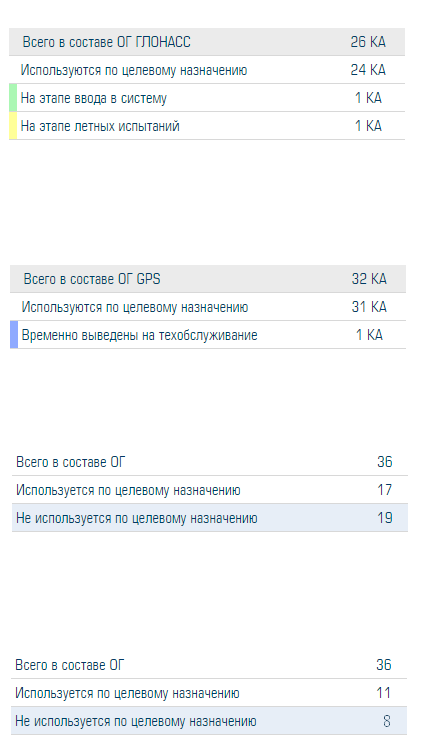 BEIDOU
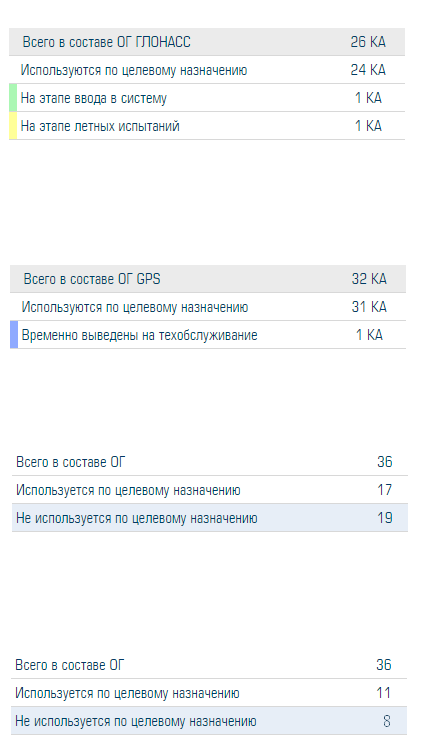 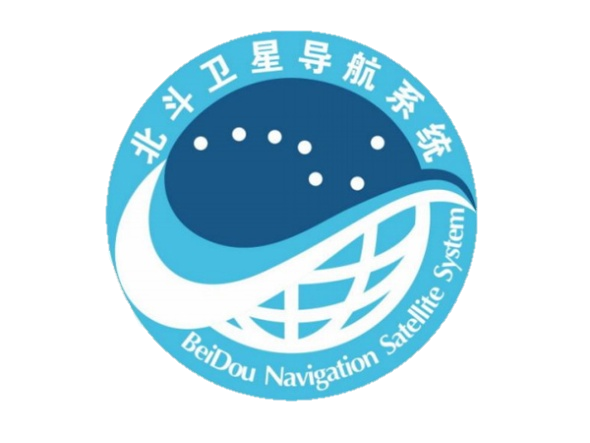 На этапе испытаний и ввода в эксплуатацию
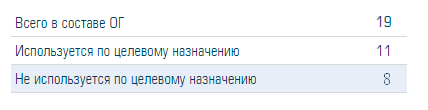 GALILEO
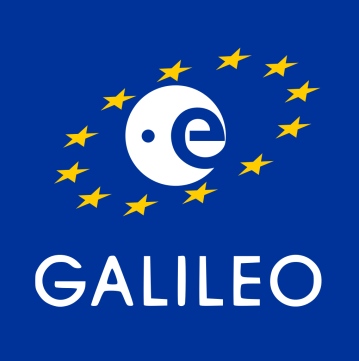 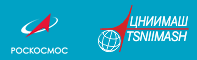 Данные ИАЦ КВНО ЦНИИМАШна 14.11.2018
4
СОВЕРШЕНСТВОВАНИЕ МЕТОДОВ ОБРАБОТКИ ГНСС-ИЗМЕРЕНИЙ
Внедрение в обработку измерений всех ГНСС;

Развитие методов обработки фазовых измерений ГНСС
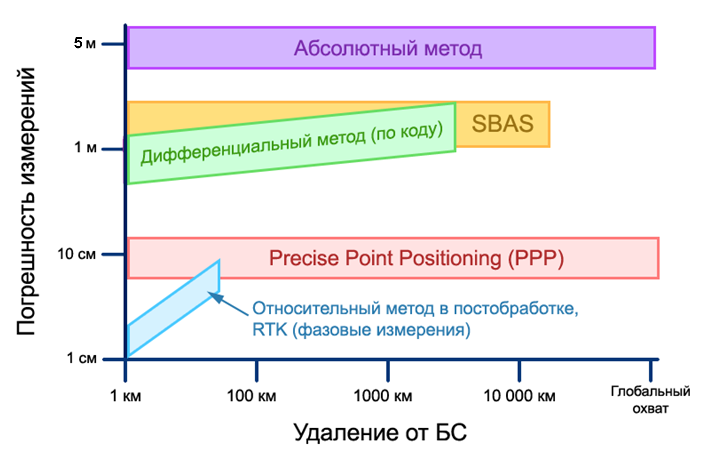 5
МЕТОД PRECISE POINT POSITIONING (PPP)
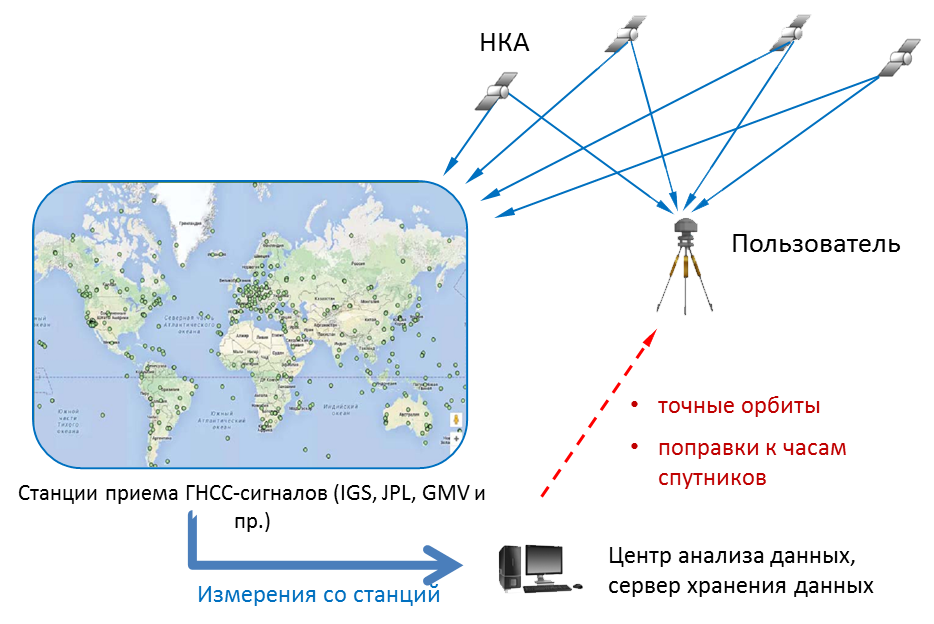 Преимущества метода:
Точность уровня первых дециметров;
Глобальный охват;
Не требуется наличия базовых станций непосредственно на участке работ.

Недостатки метода:
Необходим канал доступа к данным для обработки.
Требуется большее (чем для RTK) время для получения качественных решений.
Параметры локализации используемой СК должны быть заранее твердо известны.
6
РАЗВИТИЕ СЕТЕЙ НАЗЕМНОЙ ИНФРАСТРУКТУРЫ ГНСС
Развитие сетей постоянно действующих базовых станций (ПДБС) по всему миру:
развертывание новых сетей ПДБС;
повышение частоты записи данных; 
работа с Большими данными (Big data); 
создание служб агрегации данных ПДБС.
Развитие удаленных сервисов обработки ГНСС-измерений;
Передача точных апостериорных параметров орбит НКА ГНСС и поправок к спутниковым часам через геостационарные спутники.
7
РАЗВИТИЕ СЕТЕЙ ПДБС ЗА РУБЕЖОМ
По всему миру активно разворачиваются и дополняются сети ПДБС как регионального, так и глобального уровня.  Такие сети позволяют пользователю получать данные для высокоточного позиционирования как в постобработке (относительным методом), так и в реальном времени (RTK).
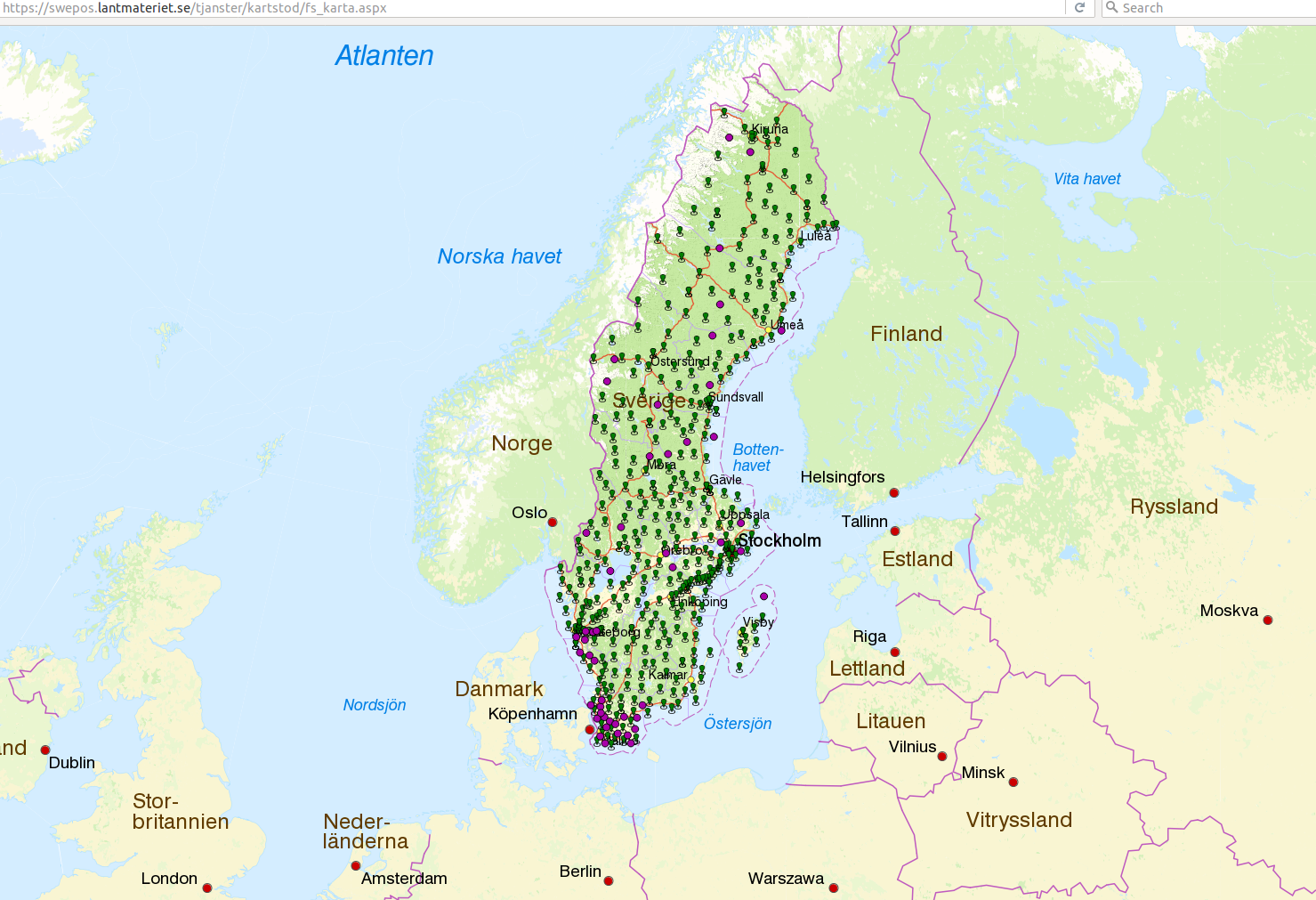 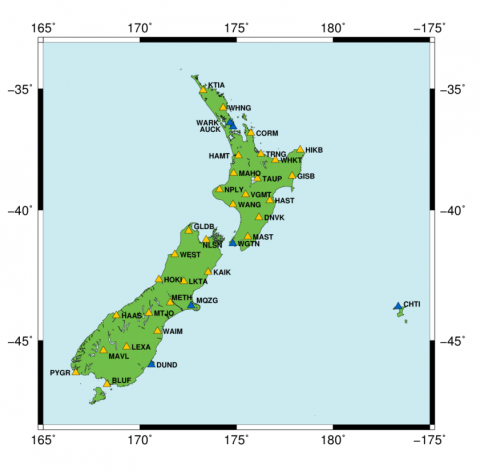 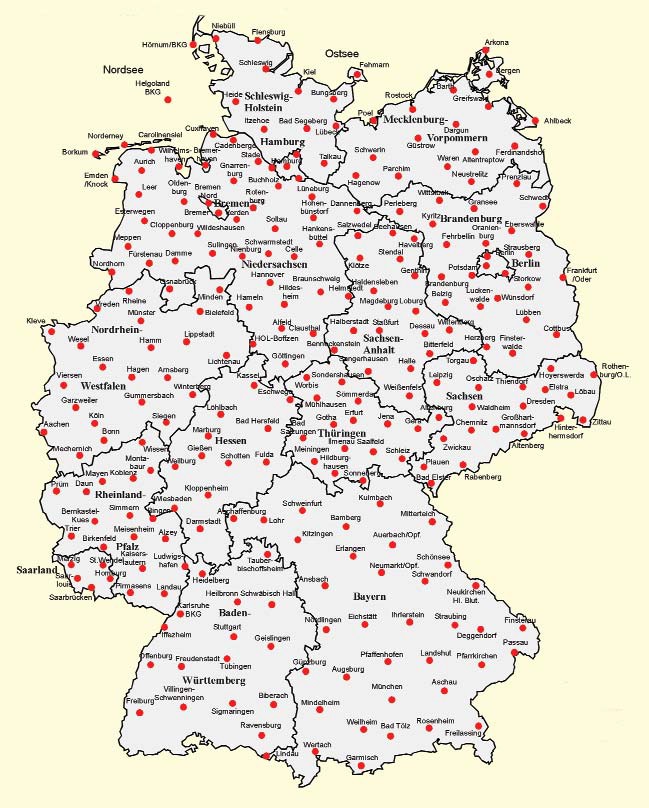 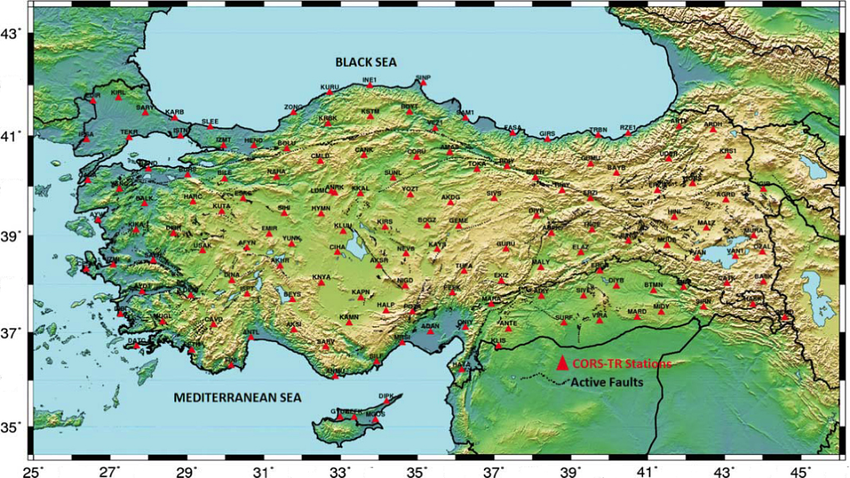 TUSAGA Aktif,
Турция,
150+ станций
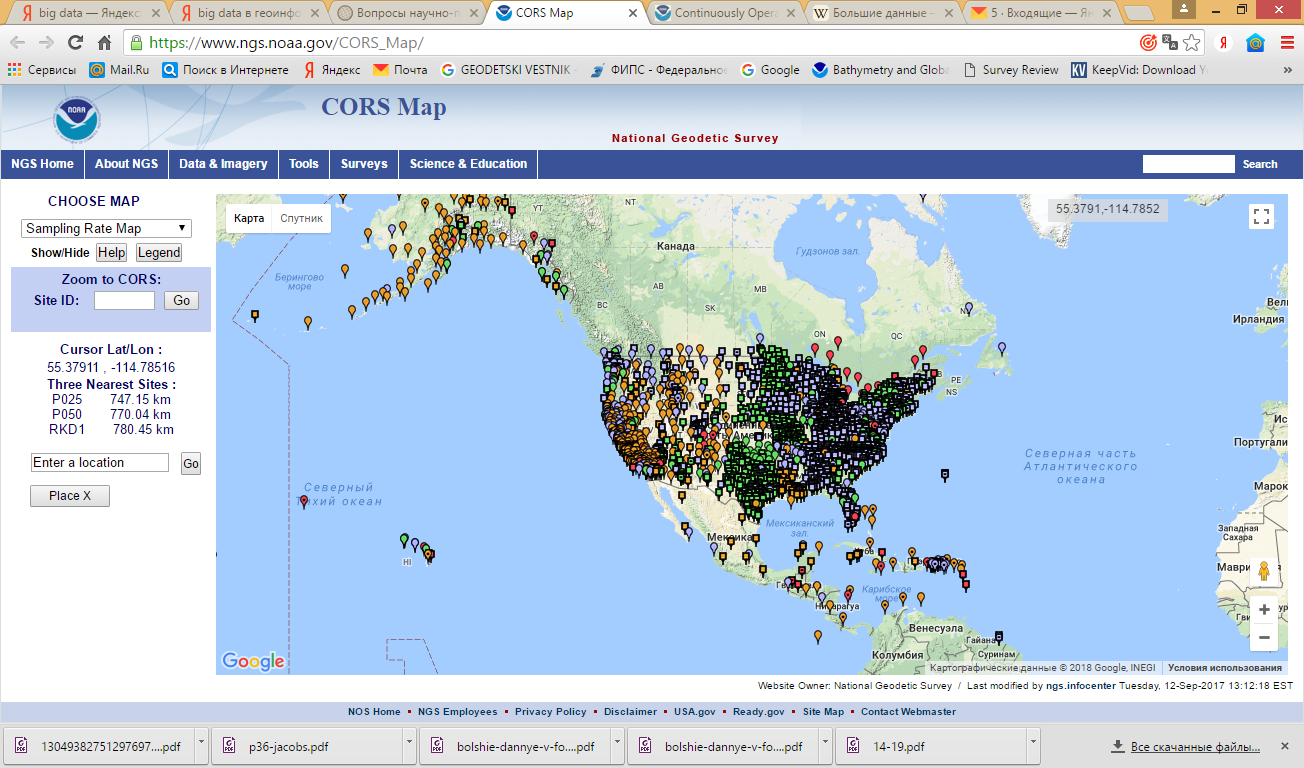 SWEPOS,
Швеция,
450+ станций
SAPOS,Германия,
300+ станций
PositioNZ
Новая Зеландия39 станций
NGS CORS, США, 2000+ станций
Источник: Карпик, А.П. Геодезические сети в эпоху больших данных / А.П. Карпик, К.М. Антонович, Л.А. Липатников, Н.С. Косарев // Интерэкспо ГЕО-Сибирь-2018. XIV Междунар. науч. конгр., 25–27 апреля 2018 г., Новосибирск.
8
РАЗВИТИЕ СЕТЕЙ ПДБС
Региональные сети ПДБС объединяются в макрорегиональные и глобальные
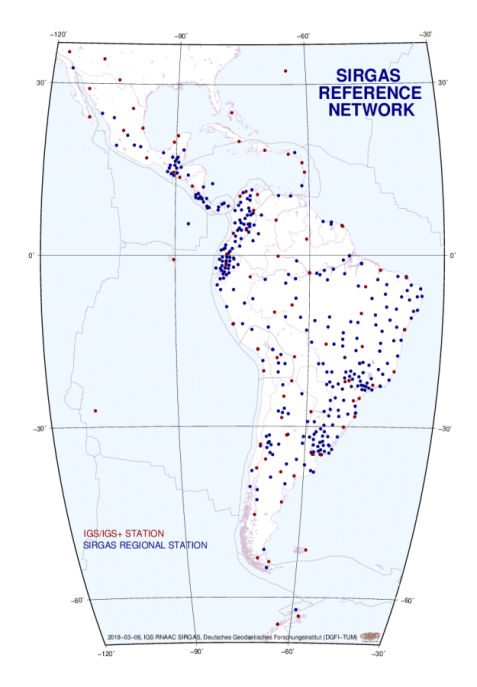 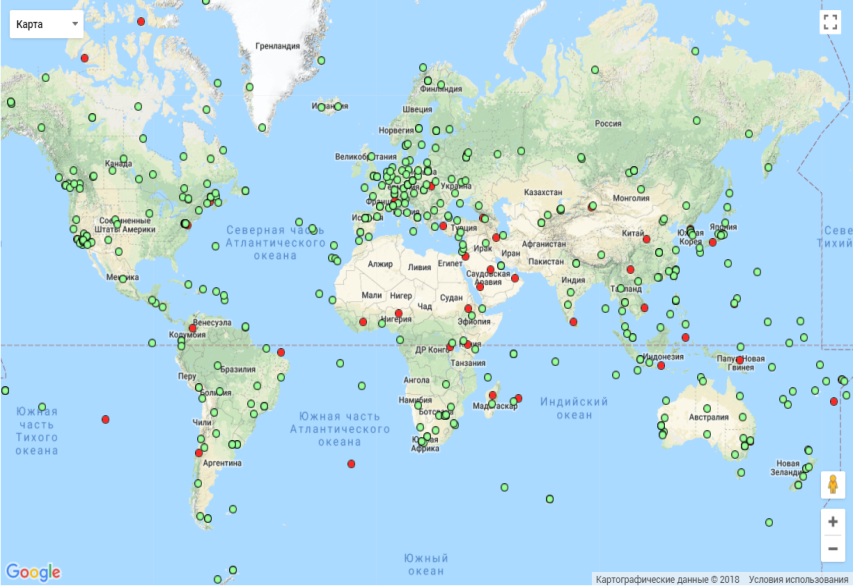 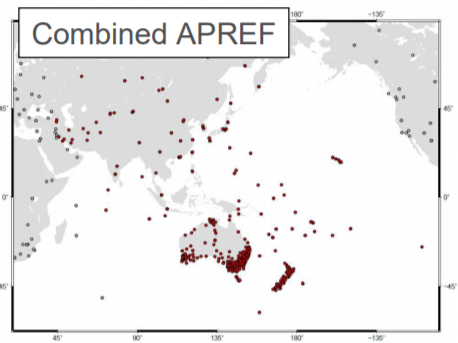 APREF GNSS, 
Азия и Тихий океан
646 станций
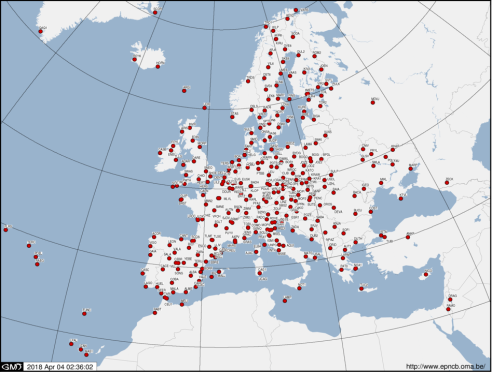 Источник: Карпик, А.П. Геодезические сети в эпоху больших данных / А.П. Карпик, К.М. Антонович, Л.А. Липатников, Н.С. Косарев // Интерэкспо ГЕО-Сибирь-2018. XIV Междунар. науч. конгр., 25–27 апреля 2018 г., Новосибирск.
9
EPN,
Европа
293 станции
IGS, 
Международная ГНСС служба
507 станций
SIRGAS-CON,
Южная Америка
955станций
РАЗВИТИЕ СЕТЕЙ ПДБС В РОССИИ
На территории Российской федерации, в соответствии с ФЦП «Поддержание, развитие и использование системы ГЛОНАСС на 2012-2020 годы», наземная инфраструктура ГНСС активно развивается на региональном и федеральном уровне при государственно-частном партнерстве.
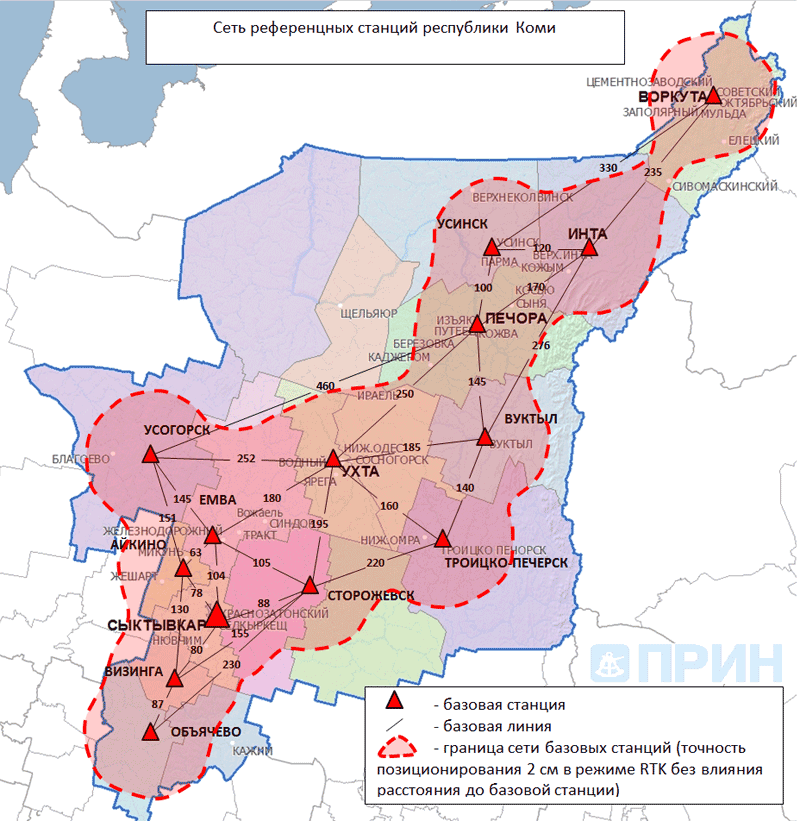 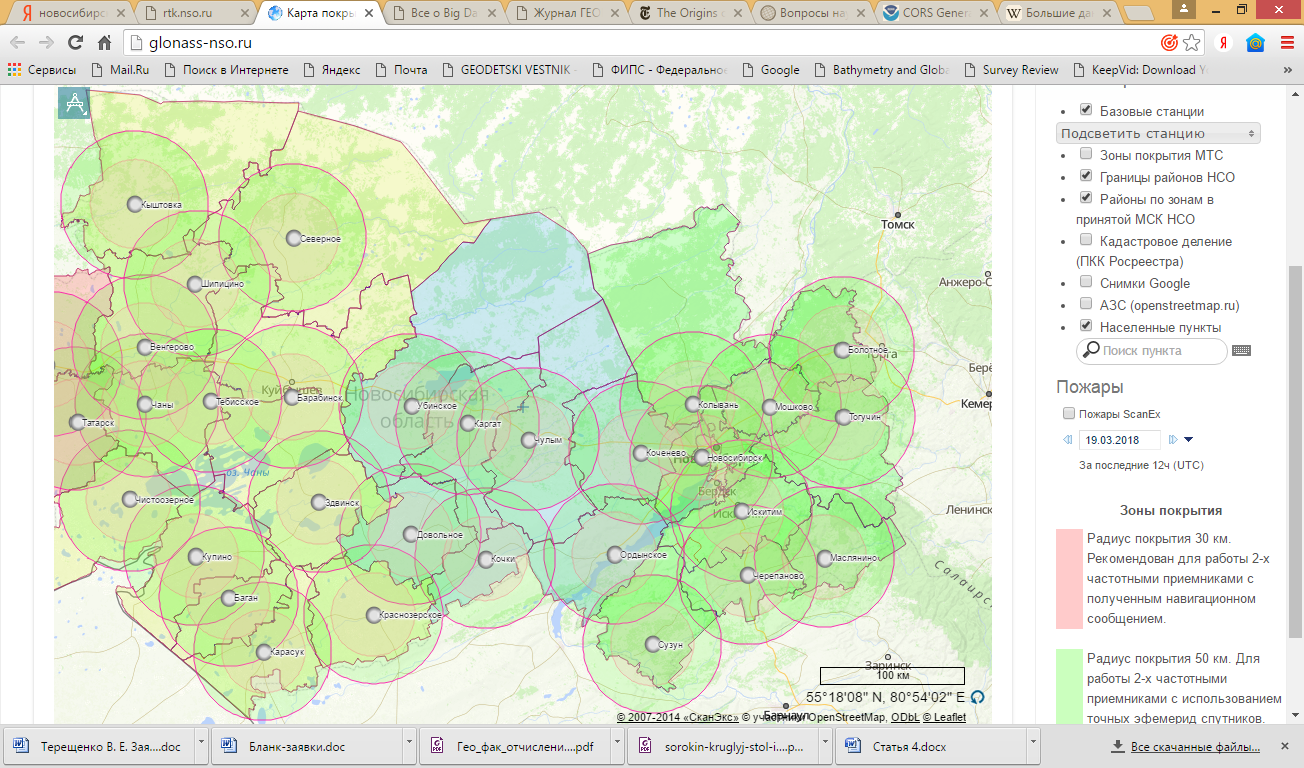 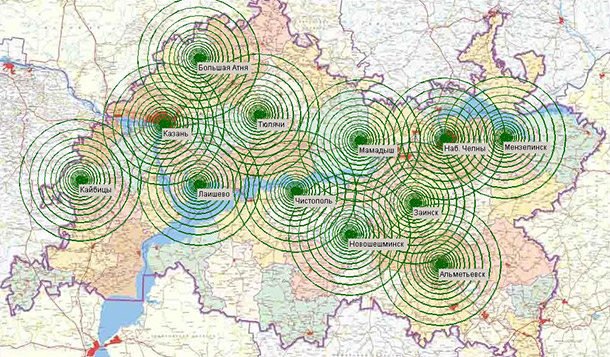 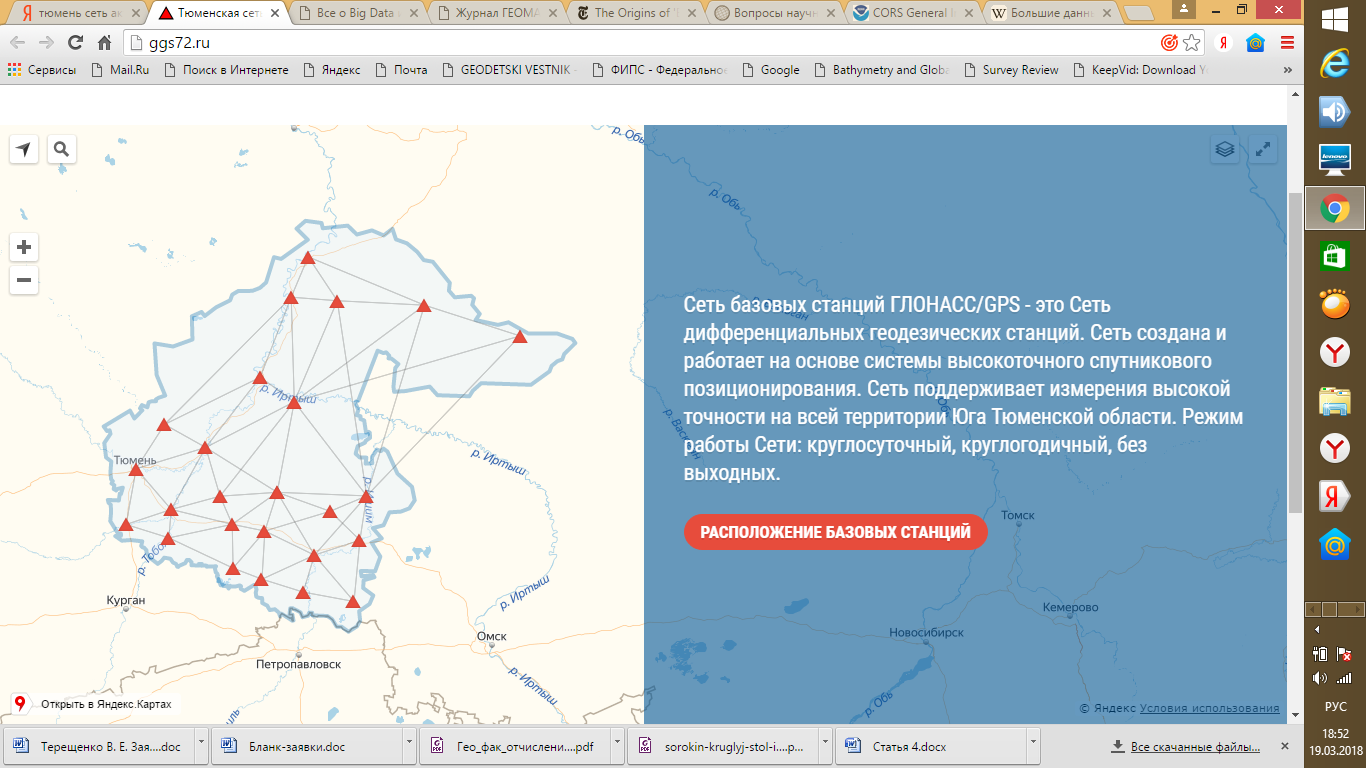 Новосибирская область
Республика Татарстан
Тюменская область
Республика Коми
Источник: Карпик, А.П. Геодезические сети в эпоху больших данных / А.П. Карпик, К.М. Антонович, Л.А. Липатников, Н.С. Косарев // Интерэкспо ГЕО-Сибирь-2018. XIV Междунар. науч. конгр., 25–27 апреля 2018 г., Новосибирск.
10
СОВЕРШЕНСТВОВАНИЕ АППАРАТУРЫ ПОТРЕБИТЕЛЕЙ ГНСС
Внедрение приема сигналов космических аппаратов (КА) всех ГНСС;
Общий рост вычислительных мощностей аппаратуры и внедрение дополнительных датчиков для решения различных задач и повышения качества измерений;
Совершенствование методов борьбы с дестабилизирующими факторами (срывы фазовых наблюдений, многопутность).
11
СОВЕРШЕНСТВОВАНИЕ АППАРАТУРЫ ПОТРЕБИТЕЛЕЙ ГНСС
Внедрение приема сигналов КА всех систем в аппаратуру потребителей ГНСС*
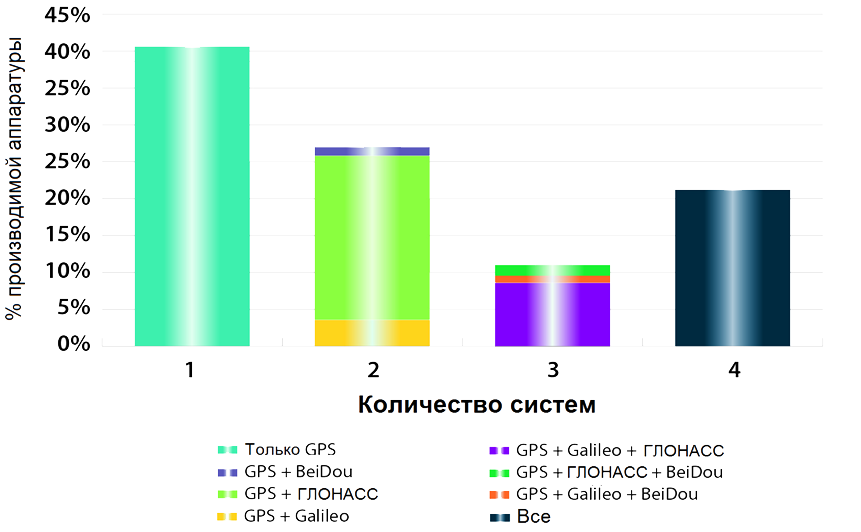 Источник: GNSS Market report 2017/ GSA Europe [Elecrtronic resource] Режим доступа: https://www.gsa.europa.eu/system/files/reports/gnss_mr_2017.pdf
12
СОВЕРШЕНСТВОВАНИЕ АППАРАТУРЫ ПОТРЕБИТЕЛЕЙ ГНСС
Общий рост вычислительных мощностей аппаратуры и внедрение дополнительных датчиков для решения различных задач и повышения качества измерений:
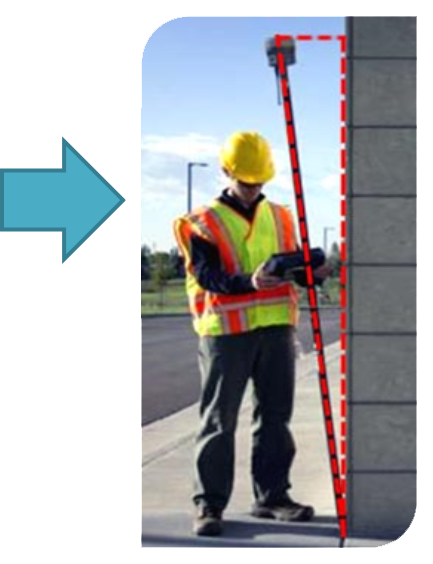 увеличение числа каналов приема спутниковых сигналов (вплоть до 500+ для современных мультичастотных приемников);
датчики наклона антенны (для позиционирования недоступных объектов);
совмещение с МЭМС ИНС (улучшенная обработка кинематических траекторий);
общее повышение автоматизации за счет развития внутреннего ПО аппаратуры и контроллеров;
создание полевых программ на универсальных платформах (например, Android) для применения гаджетов в качестве контроллеров.
13
СОВЕРШЕНСТВОВАНИЕ КООРДИНАТНО-ВРЕМЕННОЙ ОСНОВЫ
Поддержание общеземных референцных сетей (ITRF);
Ввод систем координат ПЗ90.11 и ГСК2011;
Ввод новых моделей геоидов (глобальных и локальных) например, ГАО2012.
Перевод местных СК на основу СК95, уточнение параметров пересчета.
14
ПОЯВЛЕНИЕ НОВЫХ ОБЛАСТЕЙ ПРИМЕНЕНИЯ ГНСС-ТЕХНОЛОГИЙ
Анализ текущих областей применения ГНСС (% от производимых устройств)
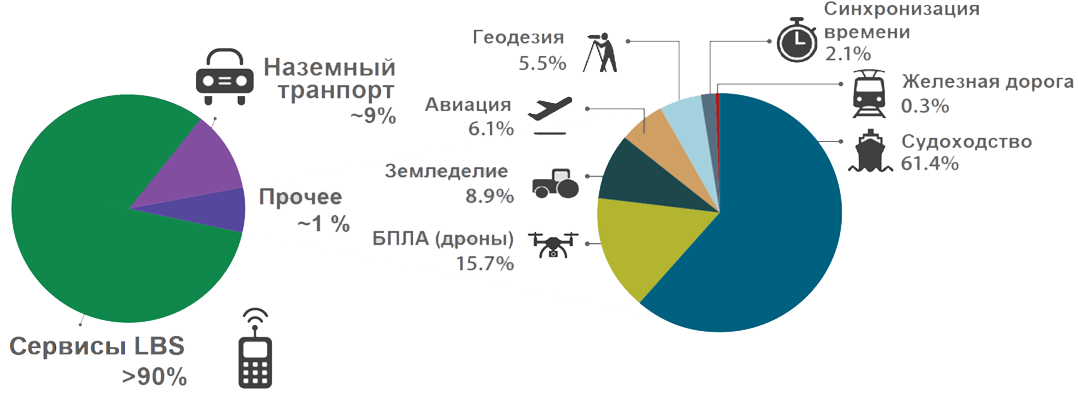 Источник: GNSS Market report 2017/ GSA Europe [Elecrtronic resource] Режим доступа: https://www.gsa.europa.eu/system/files/reports/gnss_mr_2017.pdf
15
ПОЯВЛЕНИЕ НОВЫХ ОБЛАСТЕЙ ПРИМЕНЕНИЯ ГНСС-ТЕХНОЛОГИЙ
Повышение точности и надежности ГНСС в совокупности с развитием различных отраслей производства и инженерии
16
Применение ГНСС в автоматизированных геодезических систем;
Позиционирование беспилотных систем (наземных и авиационных).
ПРИМЕНЕНИЕ ГНСС-ТЕХНОЛОГИЙ ДЛЯ АВТОМАТИЗИРОВАННЫХ ГЕОДЕЗИЧЕСКИХ СИСТЕМ
ГНСС активно внедряется для мониторинга деформации сооружений и природных объектов. Как правило, используются сети и комбинированные системы, совмещающие ГНСС, например, с роботизированными тахеометрами и другими современными техническими средствами.
Точность таких систем за счет применения относительного метода позиционирования, высокоточной ГНСС-аппаратуры и дополнительных программно-аппаратных средств достигает первых миллиметров.
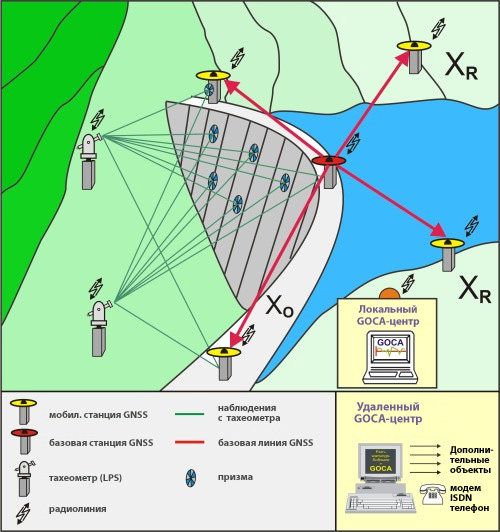 Пример системы автоматизированного мониторинга сооружений
17
Контрольная станция
Контрольная станция
Опорная станция
Локальная или глобальная сеть (TCP/IP)
Сервер сети геодинамических наблюдений
ПРИМЕНЕНИЕ ГНСС-ТЕХНОЛОГИЙ ДЛЯ АВТОМАТИЗИРОВАННЫХ СИСТЕМ ДЕФОРМАЦИОННОГО МОНИТОРИНГА
Система мониторинга деформаций сооружений также разработана 
на базе геодезической аппаратуры АО «РИРВ».
оборудование базовых ГЛОНАСС/GPS станций,  размещаемых в опорных и контролируемых точках
сетевая инфраструктура
сервер системы геодинамических наблюдений
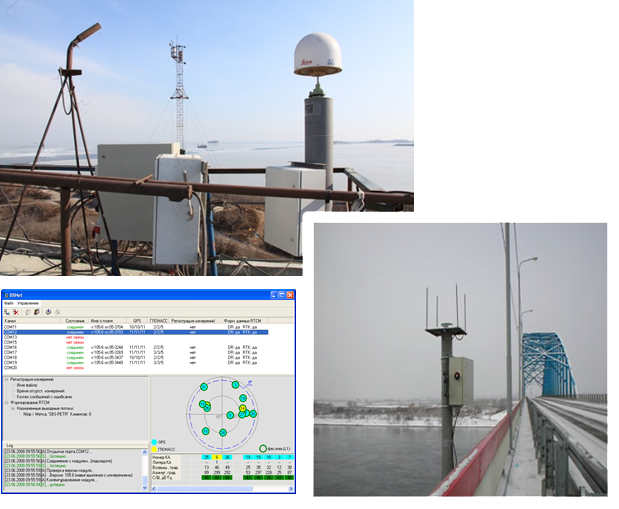 18
ПРИМЕНЕНИЕ ГНСС-ТЕХНОЛОГИЙ ДЛЯ АВТОМАТИЗИРОВАННЫХ СИСТЕМ  ДЕФОРМАЦИОННОГО МОНИТОРИНГА
Возможности системы, разработанной в АО «РИРВ»:
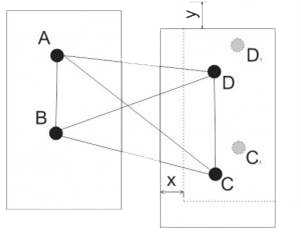 автоматический контроль взаимного положения  пунктов сети, в том числе размещаемых на зданиях и сооружениях в целях контроля деформаций;
 периодичность контроля от 1 раза в 10 минут;
 погрешности взаимного координирования не хуже 5-10 мм +1..2ppm;
 автоматическая выдача предупреждений;
 настройка пользователем уровней тревоги в зависимости от типа контролируемых объектов;
 сохранение данных для дополнительной постобработки;
 возможность формирования и выдачи данных измерений через интернет/локальную сеть;
 ведение журнала показаний системы.
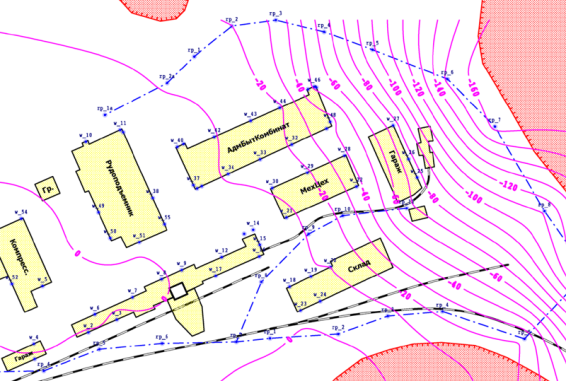 19
ПРИМЕНЕНИЕ ГНСС-ТЕХНОЛОГИЙ ДЛЯ АВТОМАТИЗИРОВАННЫХ СИСТЕМ ДЕФОРМАЦИОННОГО МОНИТОРИНГА
Аппаратура производства АО «РИРВ» активно используется 
для мониторинга инженерных сооружений, в том числе, трубопроводов, мостовых опор и т.п.
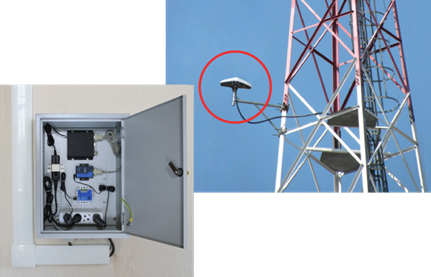 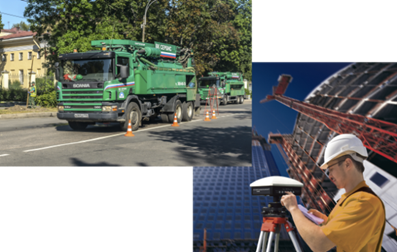 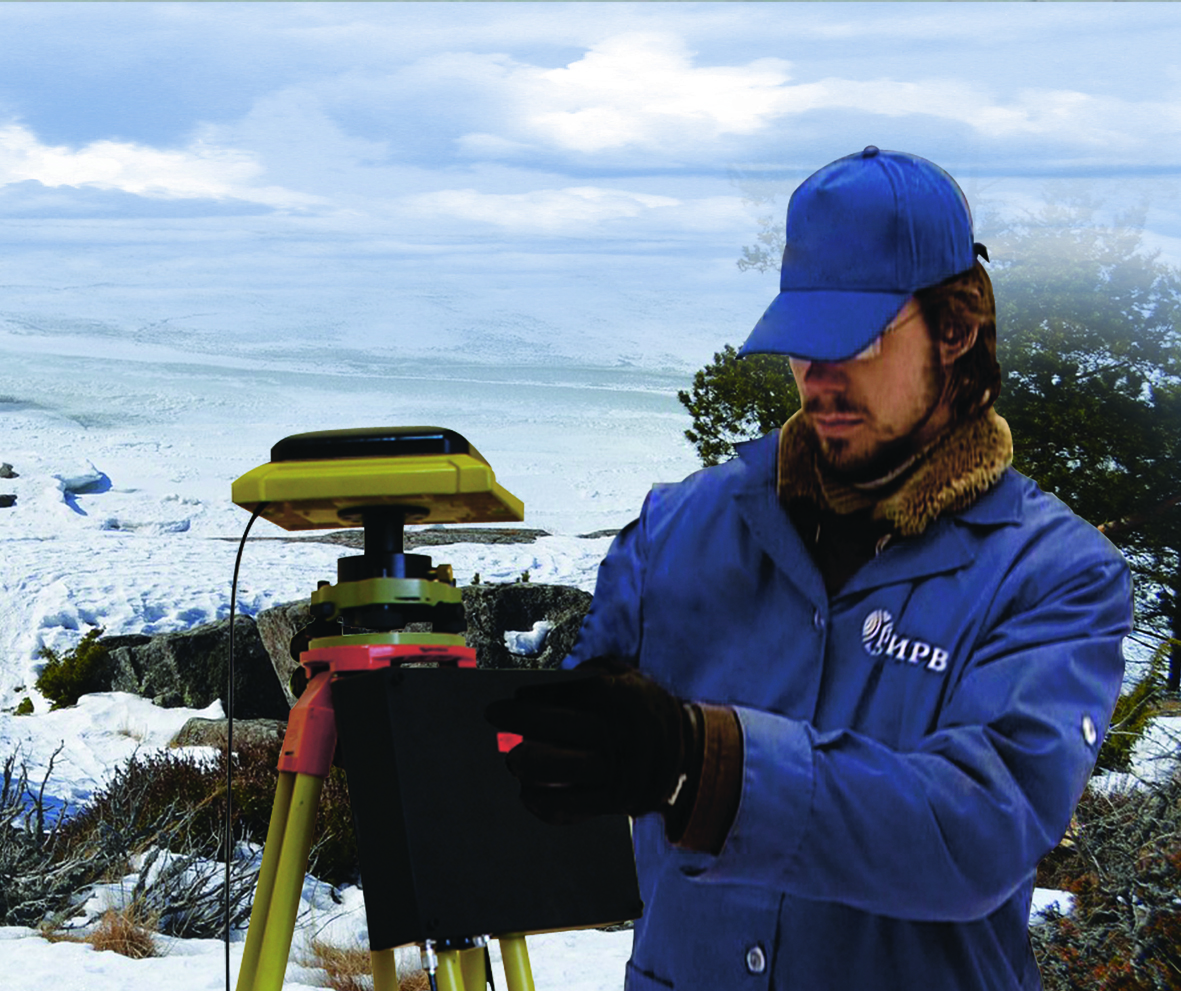 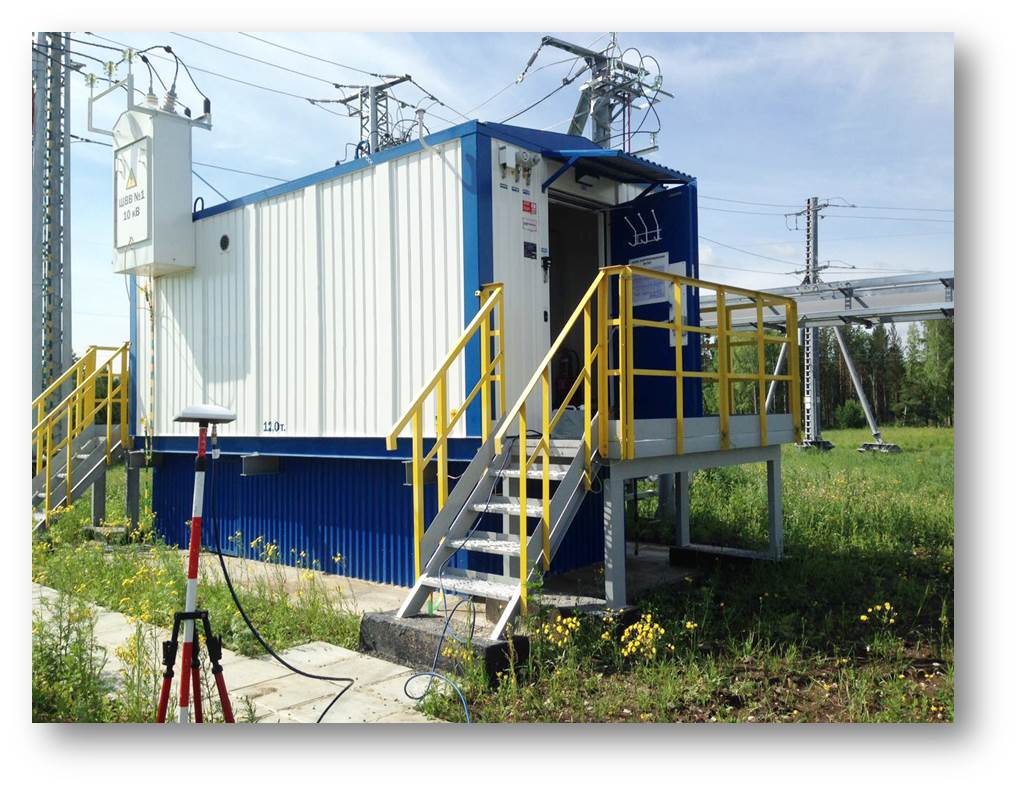 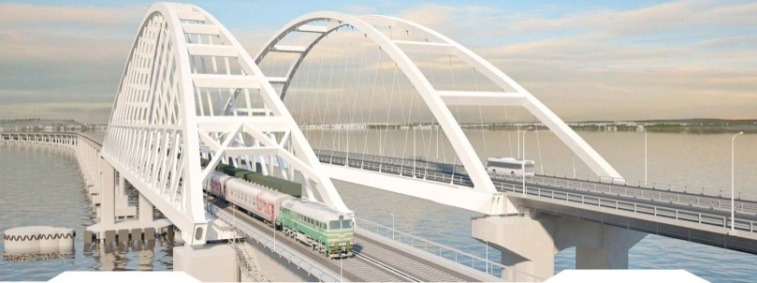 20
ПОЗИЦИОНИРОВАНИЕ НАЗЕМНЫХ БЕСПИЛОТНЫХ СИСТЕМ
Беспилотные автомобили
Разработка беспилотного автомобиля подразумевает наличие большого количества сложных программно-аппаратных систем, среди которых имеют особенное значение высокоточные системы навигационного обеспечения.

В настоящее время ведутся разработки в области беспилотного гражданского автомобильного транспорта как за рубежом, так и в России.
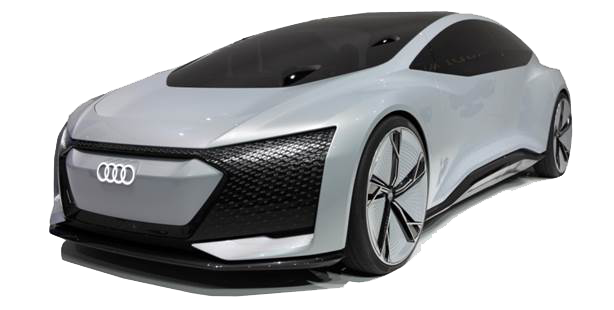 Прототип AUDI Aicon
О создании гражданских беспилотных автомобилей заявили компании: General Motors, Volkswagen, BMW, Volvo, Nissan, Google и др.
21
ПОЗИЦИОНИРОВАНИЕ НАЗЕМНЫХ БЕСПИЛОТНЫХ СИСТЕМ
Беспилотные автомобили
В России разработка беспилотного автомобиля ведется на базе ПАО «КАМАЗ». 
Проект получил название «Караван».
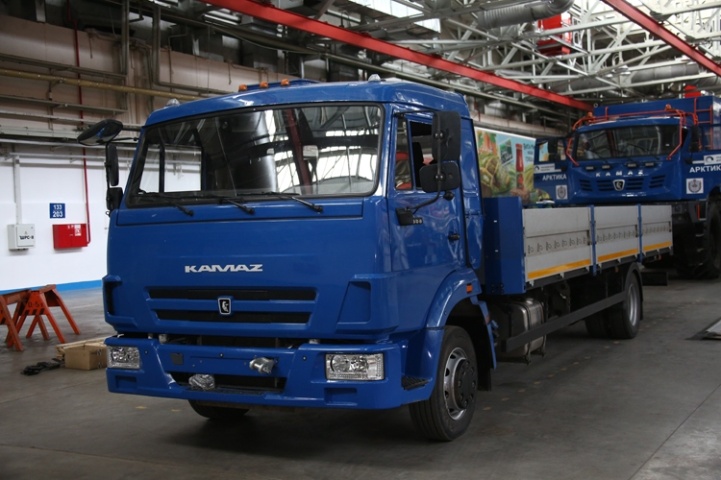 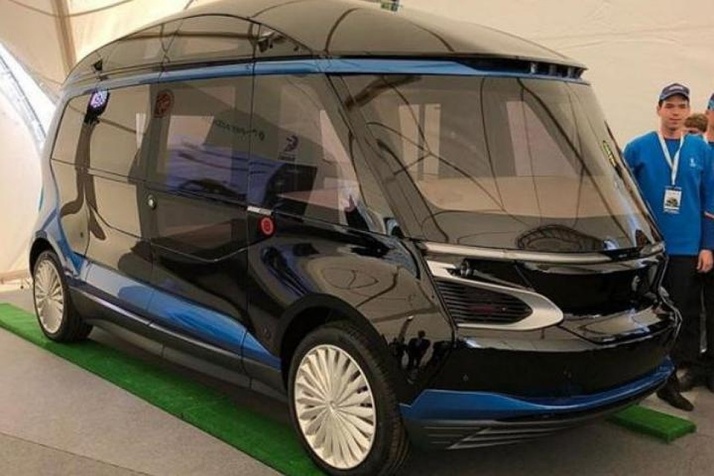 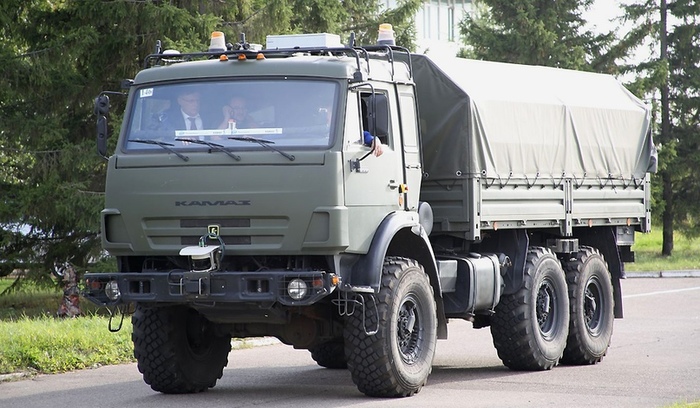 22
ПОЗИЦИОНИРОВАНИЕ НАЗЕМНЫХ БЕСПИЛОТНЫХ СИСТЕМ
АО «РИРВ» совместно с рядом научно-производственных предприятий принимает участие в данном проекте.
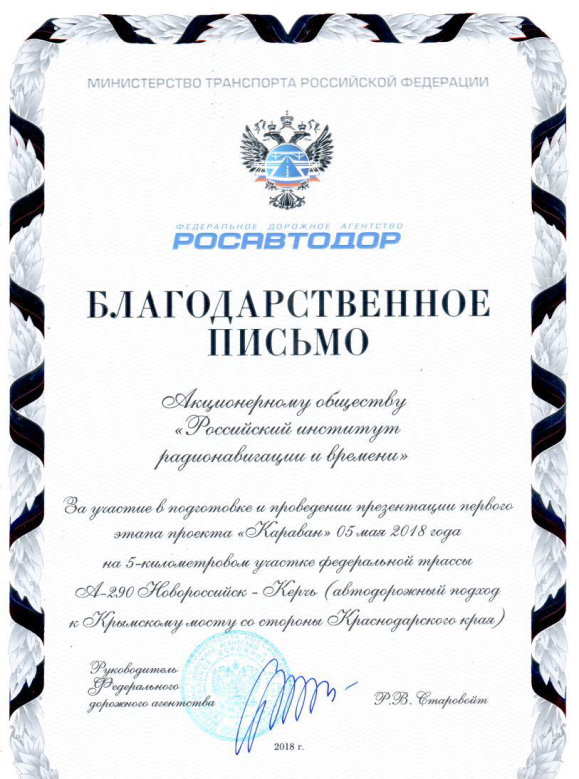 23
ПОЗИЦИОНИРОВАНИЕ НАЗЕМНЫХ БЕСПИЛОТНЫХ СИСТЕМ
Технологическая схема получения высокоточного координатного решения на основе аппаратно-программного комплекса АО «РИРВ»
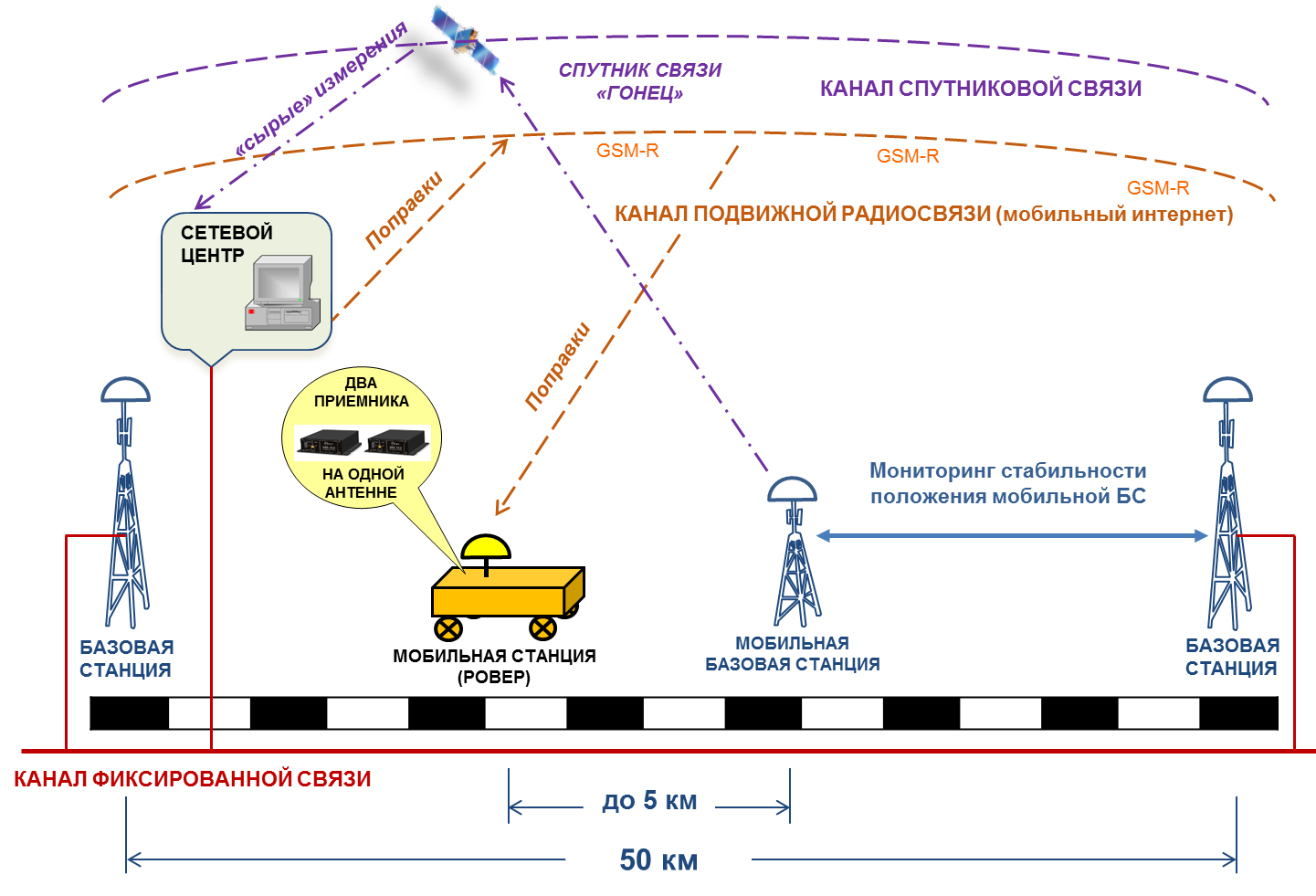 24
ПОЗИЦИОНИРОВАНИЕ НАЗЕМНЫХ БЕСПИЛОТНЫХ СИСТЕМ
Реализация проекта требует создания определённого количества систем, в числе которых технологические решения компаний-партнеров, в частности, цифровая модель дороги.
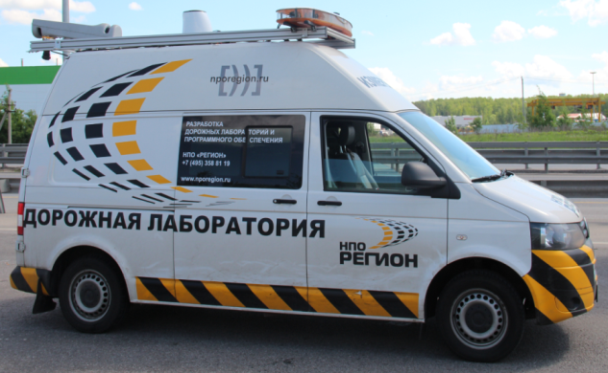 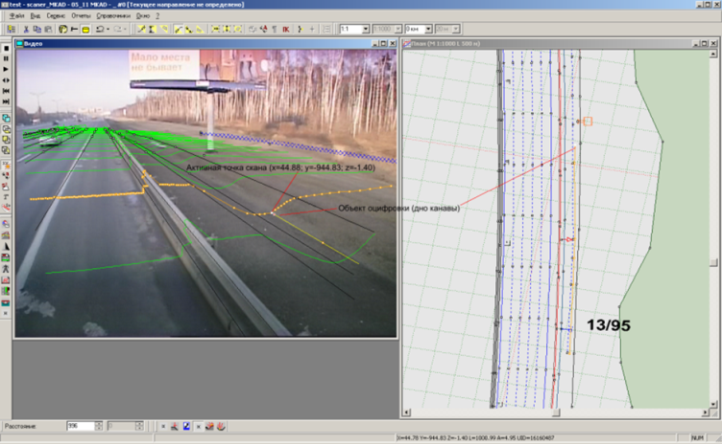 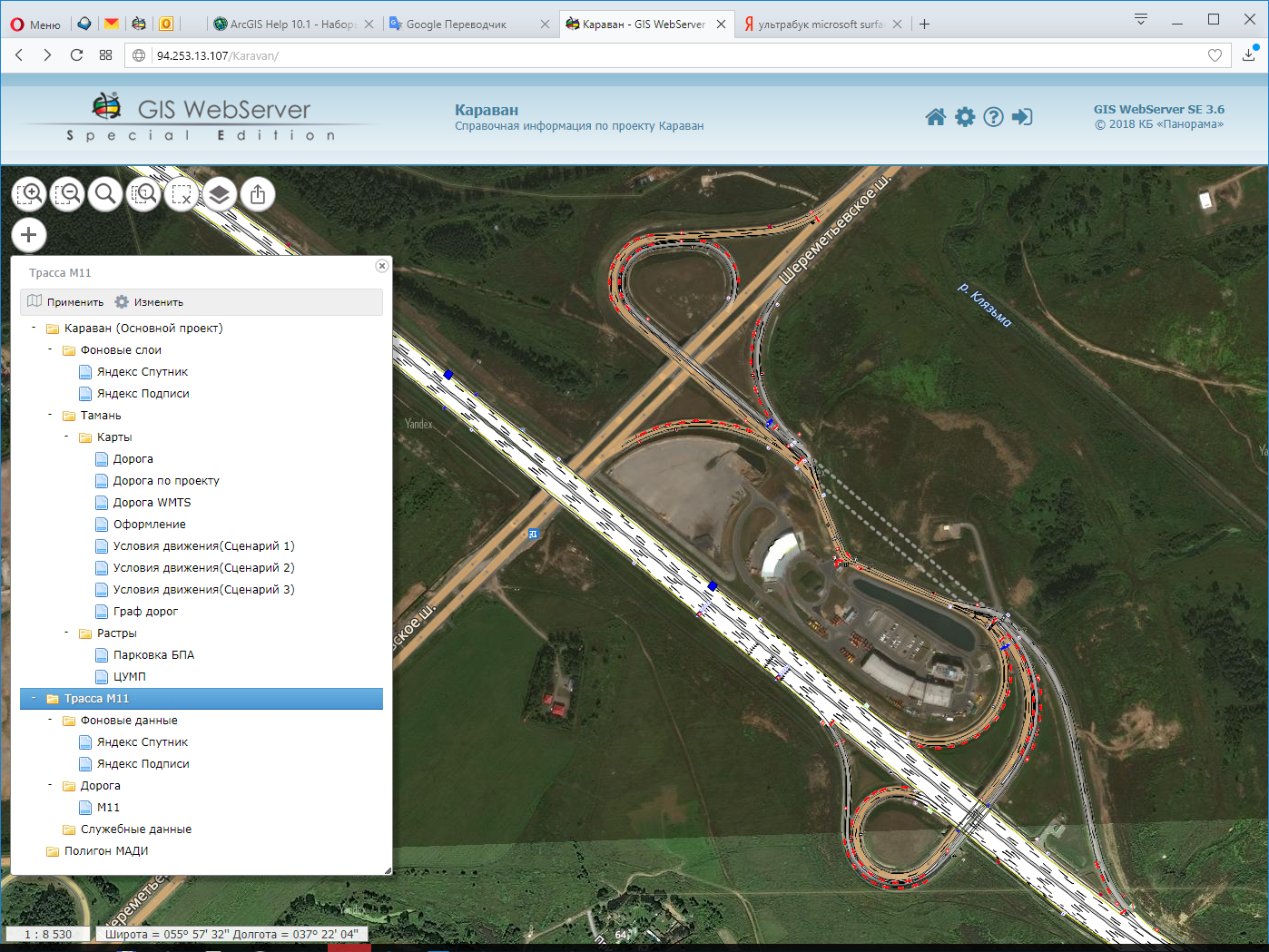 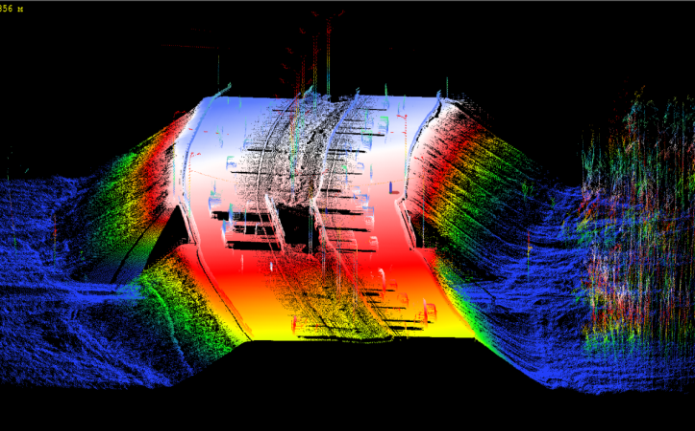 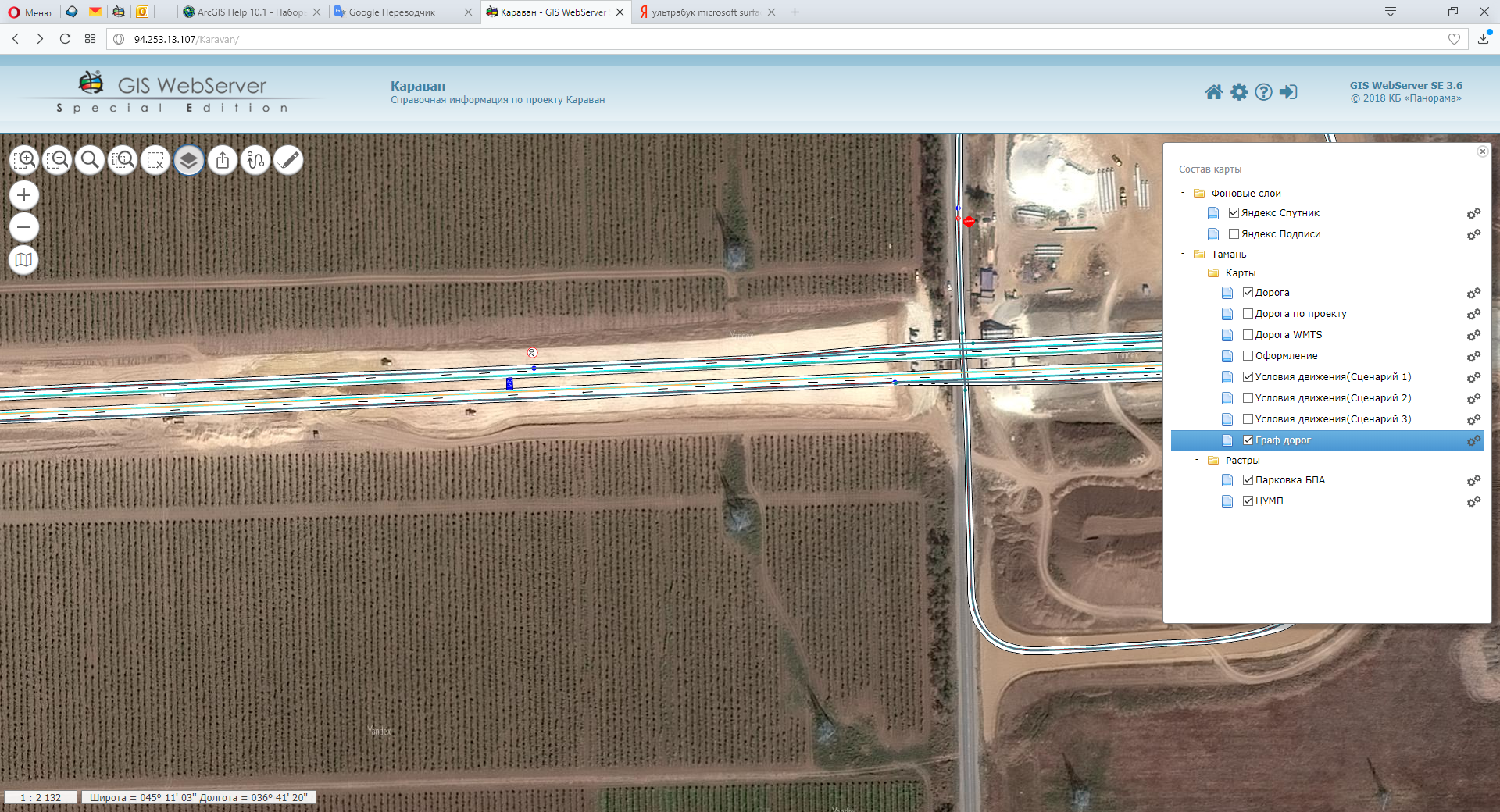 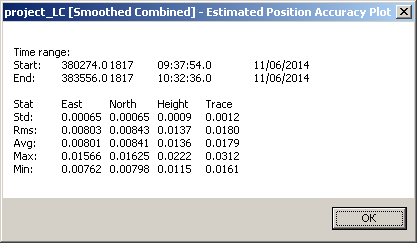 25
ПОЗИЦИОНИРОВАНИЕ НАЗЕМНЫХ БЕСПИЛОТНЫХ СИСТЕМ
Построение высокоточной координатной системы на примере участка автодорожного подхода к транспортному переходу через Керченский пролив при участии АО «РИРВ»
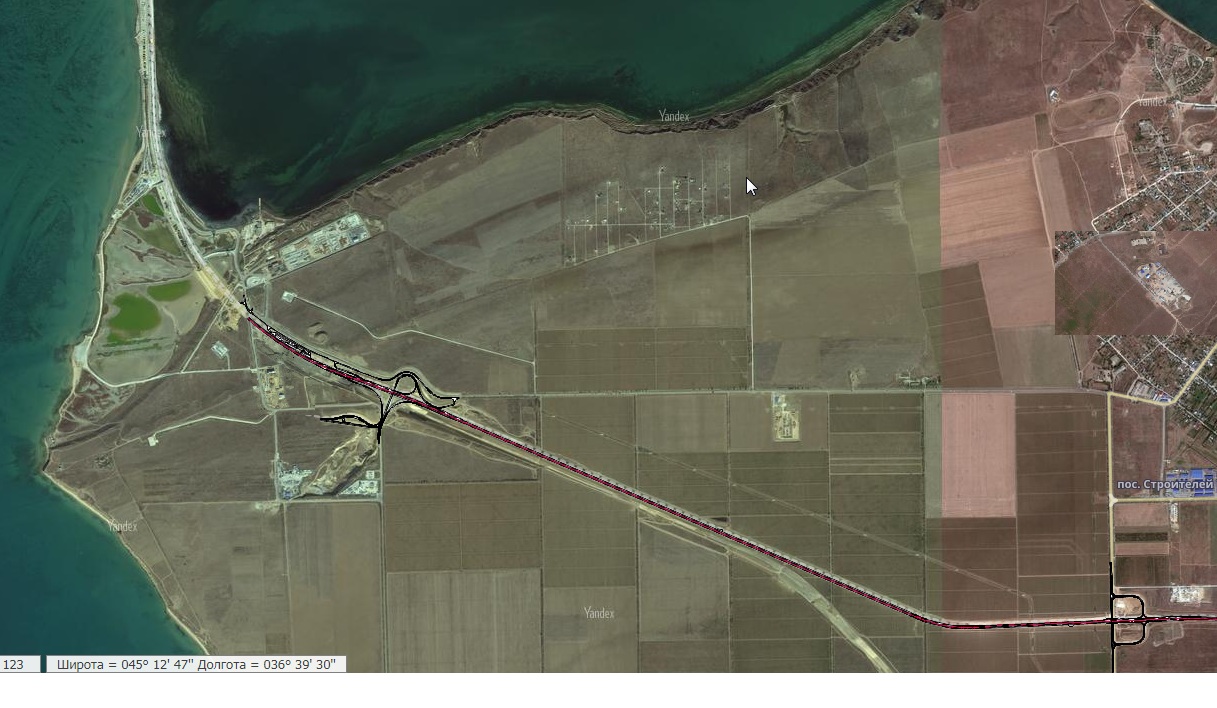 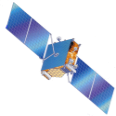 Спутниковая группировка ГЛОНАСС/GPS
Навигационная информация
Спутниковая базовая станция
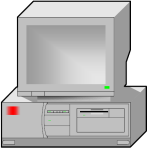 Корректирующая информация
26
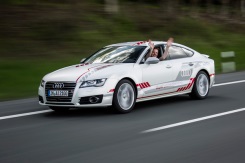 Сетевой сервер
Точность позиционирования в движении 3-5 см
ПОЗИЦИОНИРОВАНИЕ БЕСПИЛОТНЫХ АВИАЦИОННЫХ СИСТЕМ
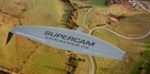 Беспилотные летательные аппараты в настоящее время заняли отдельную нишу как в военной, так и гражданских отраслях производства.
Главным применением гражданских БАС является аэрофотосъемка (в том числе, для создания топографических и тематических карт и планов), где они могут конкурировать с пилотируемой авиацией. 
В настоящее время ведутся исследования по разработке беспилотных систем для целей аэрогеофизики.
БАС самолетного и мультироторного типа широко представлены на рынке, в том числе, отечественном.
Позиционирование  таких систем должно выполняться высокоточной ГНСС-аппаратурой.
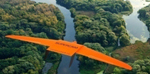 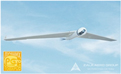 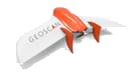 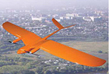 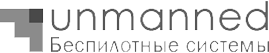 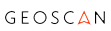 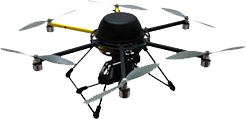 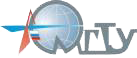 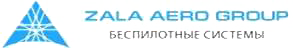 27
ДАЛЬНЕЙШЕЕ РАЗВИТИЕ ТЕХНОЛОГИЙ АО «РИРВ»
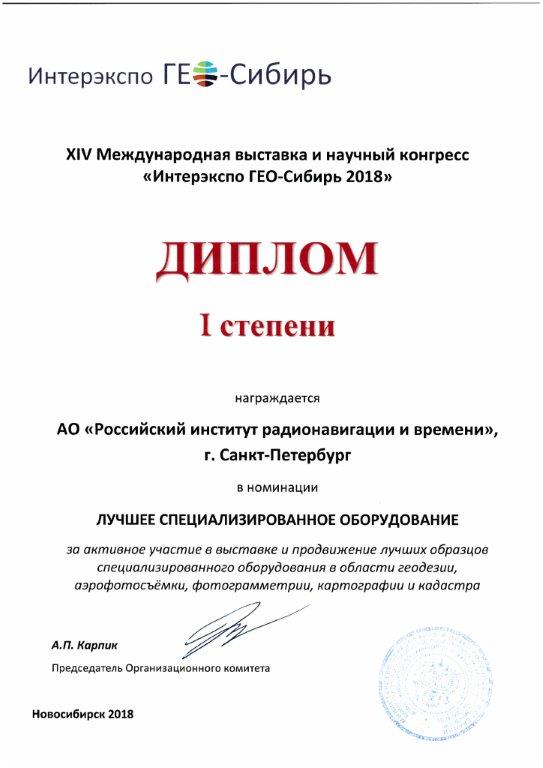 АО «РИРВ» продолжает модернизацию и разработку новой ГНСС-аппаратуры и программного обеспечения для обеспечения высокоточного позиционирования при решении широкого круга инженерных задач.
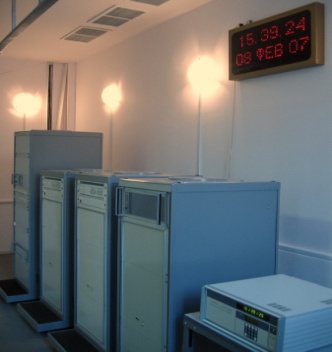 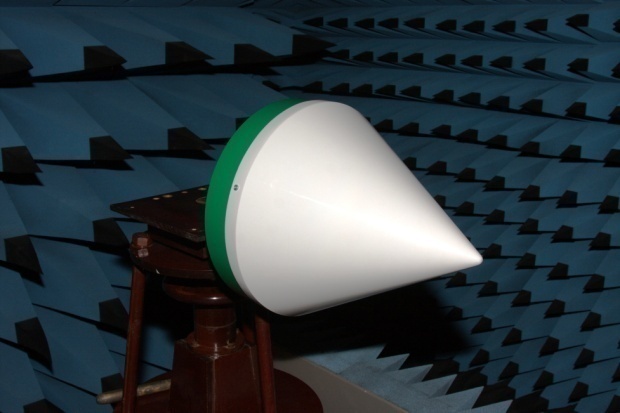 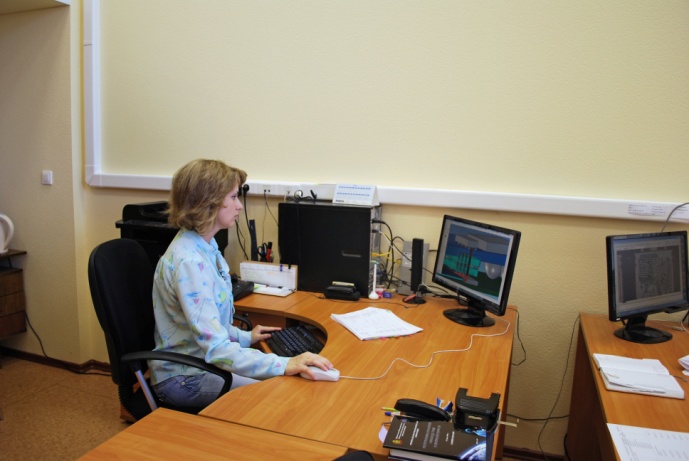 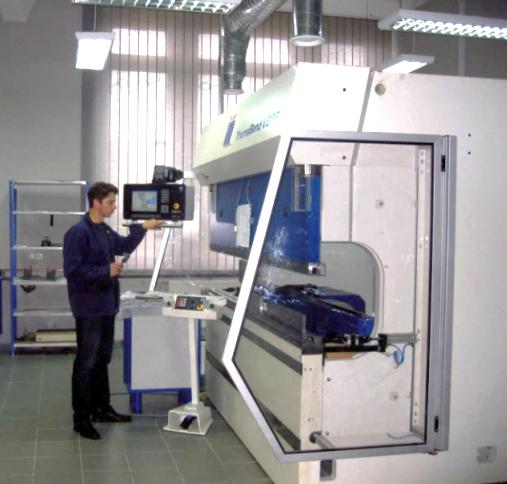 Современная научная 
и производственная база
Сертифицированный вторичный эталон времени и частоты
Уникальная
безэховая камера
Современные технологии проектирования
28